Evaluation der adjustierten Hospitalisierungsinzidenz
Matthias an der Heiden
Berlin, 14. März 2022
Evaluation der adjustierten Hospitalisierungsinzidenz
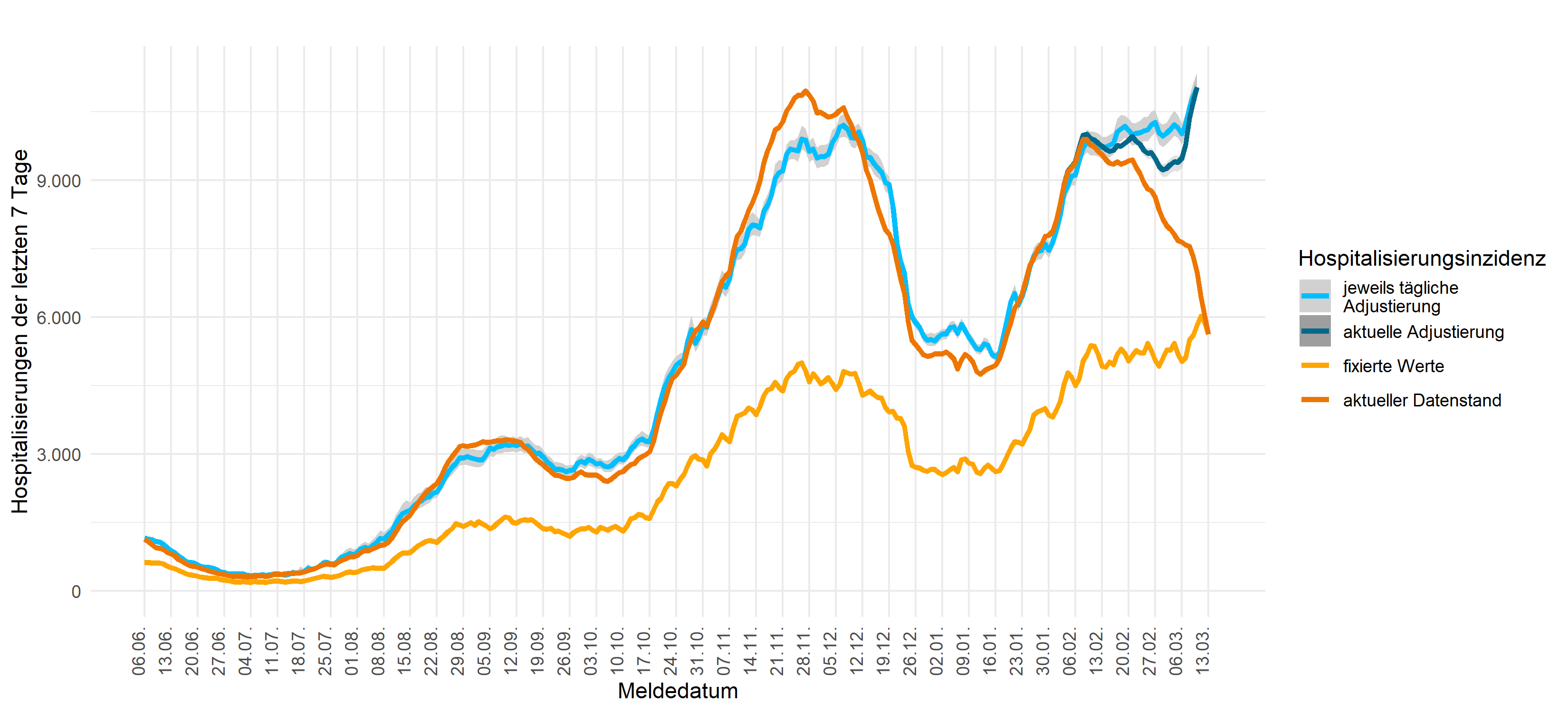 2
Evaluation der adjustierten Hospitalisierungsinzidenz nach Altersgruppe (0-59 und 60+)
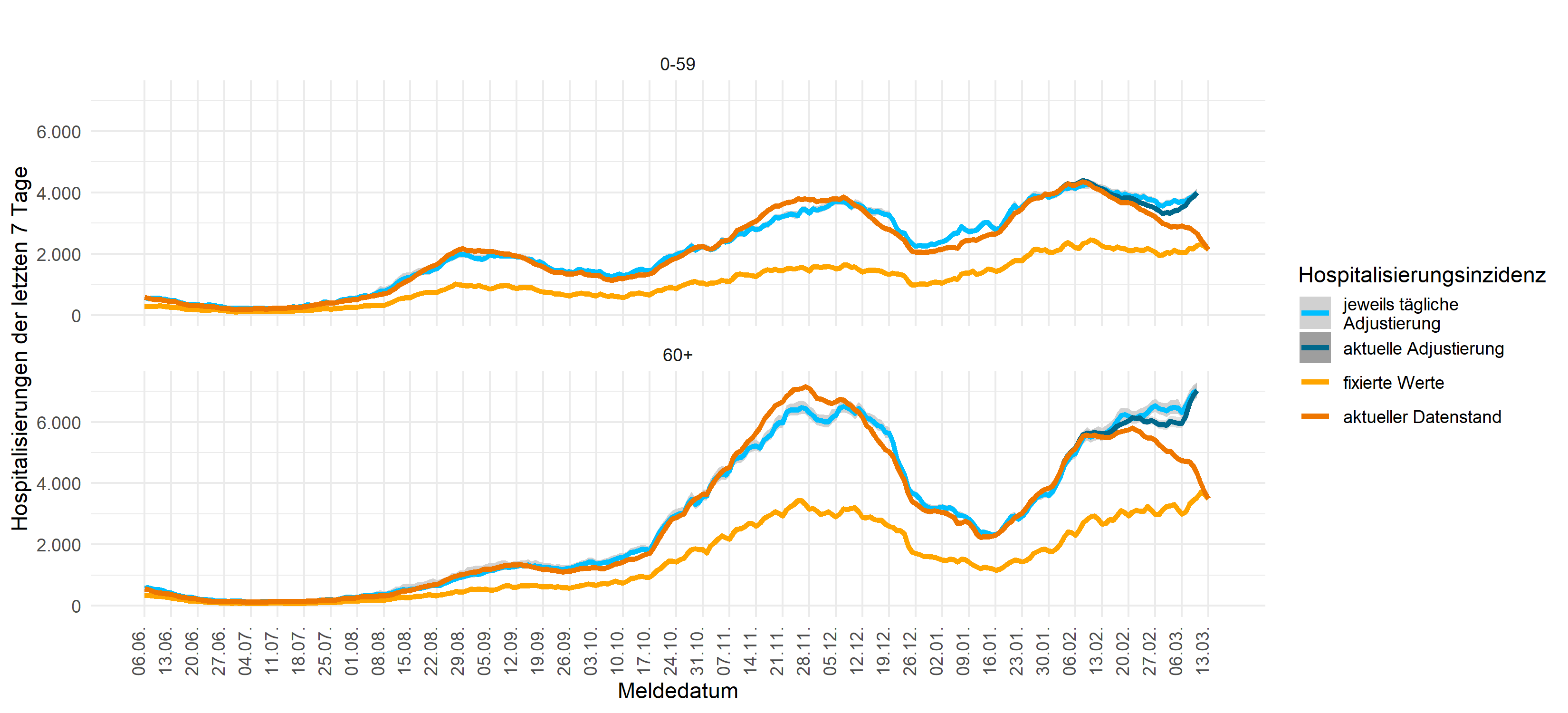 3